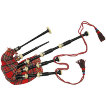 Say hello. Hello!-4
Clap your knees –clap,clap,clap-2
Clap your hands-clap, clap, clap-2
Stamp your feet -2
Say hello. Hello!-4
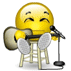 Shaking hands
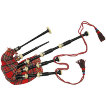 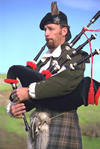 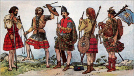 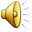 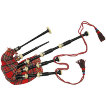 A ring, a ring of roses
    A pocket full of posies.
    Up- down, up- down,
    All sit down.

Аll bow down, 
Аll kneel down, 
Аll fall down.
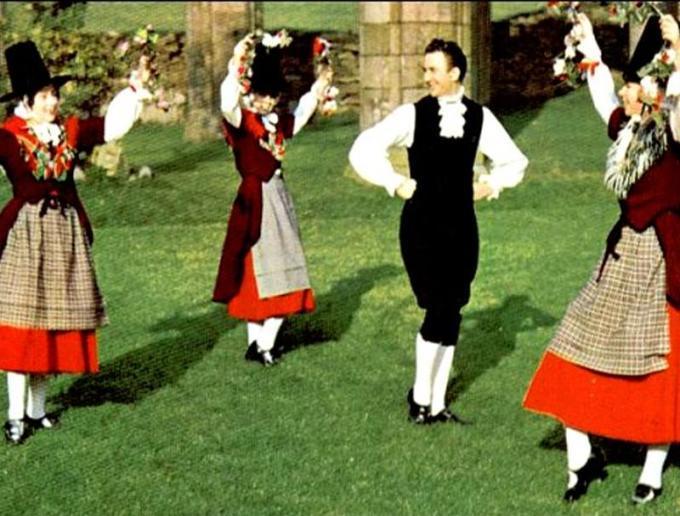 Loch Ness Monster
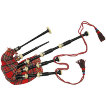 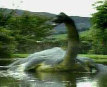 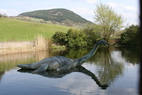 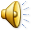 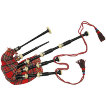 Loch Ness Monster
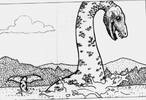 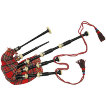 Tug of war
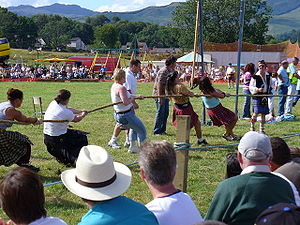 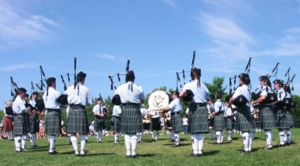 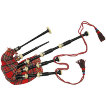 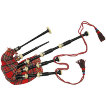 Putting the weight
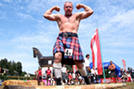 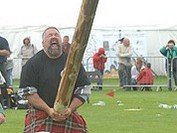 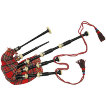 Thistle, thistle in the grass, thistle, thistle, don’t pick us!
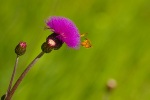 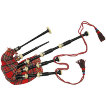 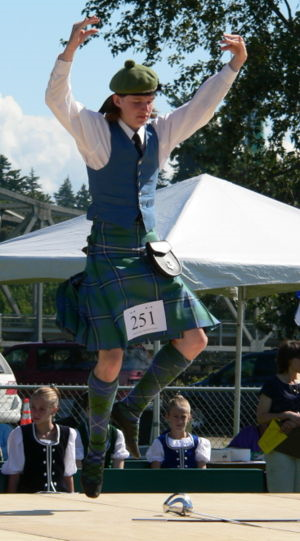 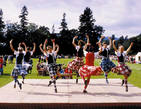 The more we are together,                              
Together, together,                                         
The more we are together,                             
The happier we are.                                       
For my friend is your friend                            
And your friend is myfriend.                         
The more we are together,                              
The happier we are.
The more  we sing together,
Together, together,
The more  we sing  together, The happier we are.
 For his friend is her friend
 And her friend is his friend.
 The more  we sing together,
 The happier we are.
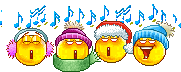